大阪府ESCO事業の導入事例㊴
（1/2）
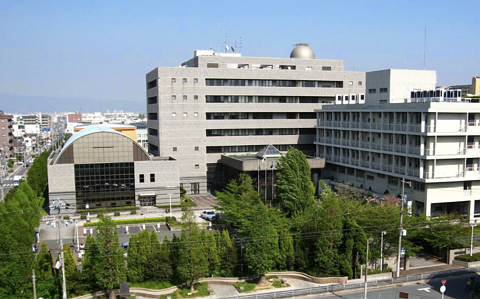 大阪府ESCO事業の導入事例㊴


【契約に基づくESCＯ事業の効果と設計・工事・監理相当額】
（2/2）
光熱水費

【 20,914 】
光熱水費
削減額

【7,609】
ESCO事業の効果（単位：千円(税込)／年）
設計・工事・監理相当額（単位：千円(税込)）
設計・工事・
監理費
相当額

（府提示）

【 318,600 】
設計・工事・
監理費
相当額

（提案額）

【 317,570 】
光熱水削減額
（15年）

【114,140 】
光熱水費

【13,305 】
実質的な
設計・工事・
監理費
相当額

【 203,430 】
提案時
ESCO実施
ESCO実施前
ESCOサービス期間
（15年間）
公募時
※上記に加えて、ESCOサービス期間中は
定期点検・計測検証サービス料（3,663千円(税込)/年）を⽀払い